INGRESO, FORMACIÓN Y RETENCIÓN DE ESPECIALISTAS
LINDA BARRAZA MONTENEGRO
Encargada Formación de Especialistas
Departamento Desarrollo de Personas 
Subdirección de Gestión y Desarrollo de Personas
PLAN DE FORMACIÓN DE ESPECIALISTAS
“Fortalecer los equipos de salud, mejorar la capacidad resolutiva de los establecimientos y disminuir las listas de espera”
MARCO NORMATIVO
Ley N° 19.664
Ley N° 15.076
Ley N° 19.378 (APS Municipal)
Decreto N° 91/2001 Que aprueba el reglamento sobre acceso y condiciones de permanencia en Programas de Especialización a que se refiere la Ley N° 19.664.
Decreto N° 06/22.08.2018 modifica Decreto N° 91/2001.
Decreto N° 507/1990 Que aprueba Reglamento de Becarios de la Ley N° 15.076 del Sistema Nacional de los Servicios de Salud.
Decreto N° 07/22.08.2018 modifica Decreto N° 507/90.
Servicio de Salud Aconcagua | Depto. Desarrollo de Personas
3
INGRESO
4
VÍAS DE INGRESOETAPA DE DESTINACIÓN Y FORMACIÓN
-Profesionales que se encuentran en periodo de Perfeccionamiento y Desarrollo de sus competencias.
-La permanencia en esta Etapa podrá ser de hasta 9 años.
Servicio de Salud Aconcagua | Depto. Desarrollo de Personas
5
ETAPA DE DESTINACIÓN Y FORMACIÓN (EDF) Art. 8° Ley N° 19.664 (EX GENERALES DE ZONA)
CARACTERÍSTICAS:
Ingreso mediante Concurso Nacional de Ingreso a los Servicios de Salud(CONISS o local).
Proceso imparcial, técnico y objetivo.
Con menos de 6 años de ejercicio profesional.
Acceden a programas de especialización, mediante Comisiones de Estudios.
Prorrogable por dos años, facultad del Director de Servicio, para finalizar programa de especialización.
6
ETAPA DE DESTINACIÓN Y FORMACIÓN (EDF) Art. 8° Ley N° 19.664 (EX GENERALES DE ZONA)
7
ETAPA DE DESTINACIÓN Y FORMACIÓN (EDF) Art. 8° Ley N° 19.664 (EX GENERALES DE ZONA)
Al año 2019 se desempeñan un total de 58 profesionales en Etapa de Destinación y Formación (Art. 8° Ley 19.664).

Médicos Cirujanos (M798) 		Cirujanos Dentistas (D274)
8
ETAPA DE DESTINACIÓN Y FORMACIÓN (EDF) Art. 9° Ley N° 19.664
CARACTERÍSTICAS:

Contrato discrecional por razones fundadas de los Directores de Servicio. 

Transitorio y por períodos determinados.

Pueden acceder a programas de especialización, mediante Becas.
9
ETAPA DE DESTINACIÓN Y FORMACIÓN (EDF) Art. 9° Ley N° 19.664 en SSA
Profesionales con o sin especialidad, con menos de 6 años de ejercicio profesional.

Profesionales reemplazantes de establecimientos de APS (dependientes y municipales).

Desempeño mayoritariamente en Hospitales autogestionados.
Servicio de Salud Aconcagua | Depto. Desarrollo de Personas
10
FORMACIÓN
11
ACCESO  A PROGRAMAS DE ESPECIALIZACIÓN (ART. 18° DTO.507)
Recién Egresados.

Profesionales con más de 4 y menos de 6 años de ejercicio profesional. 

Profesionales referidos en los artículos 10° y 11° de la Ley N° 19.664.
Servicio de Salud Aconcagua | Depto. Desarrollo de Personas
12
CONCURSOS DE ACCESO A BECAS DE ESPECIALIZACIÓN
Servicio de Salud Aconcagua | Depto. Desarrollo de Personas
13
FORMACIÓN EDF “COMISIÓN DE ESTUDIOS”
14
ETAPA DE DESTINACIÓN Y FORMACIÓN (INGRESO ART. 8°)
NO
 tienen obligación de desempeño en el servicio público.
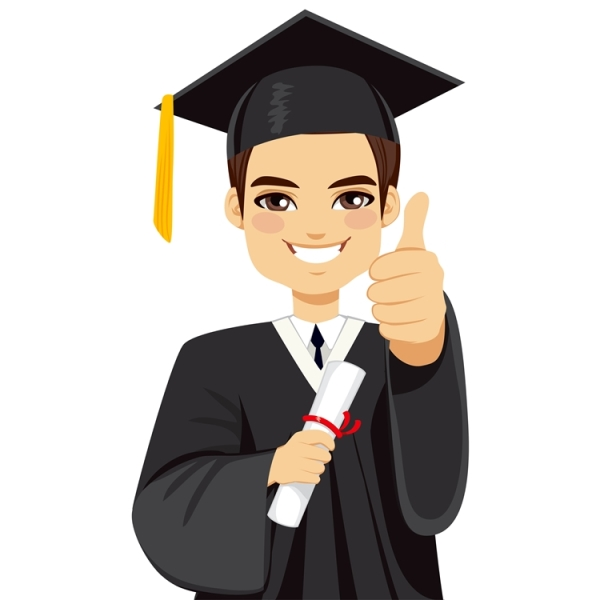 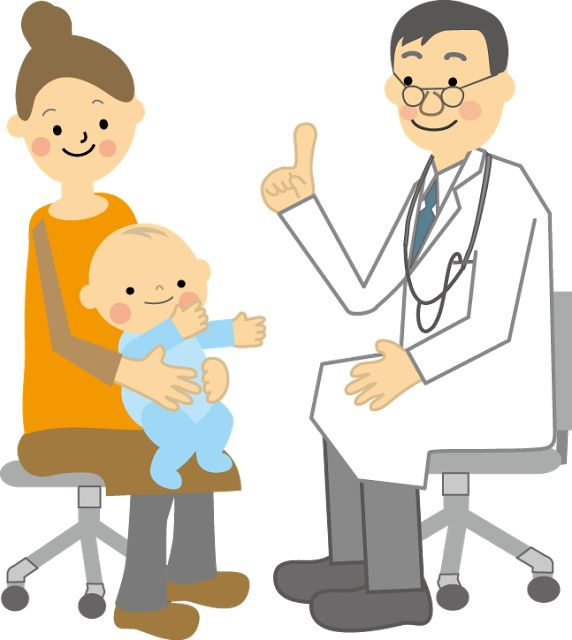 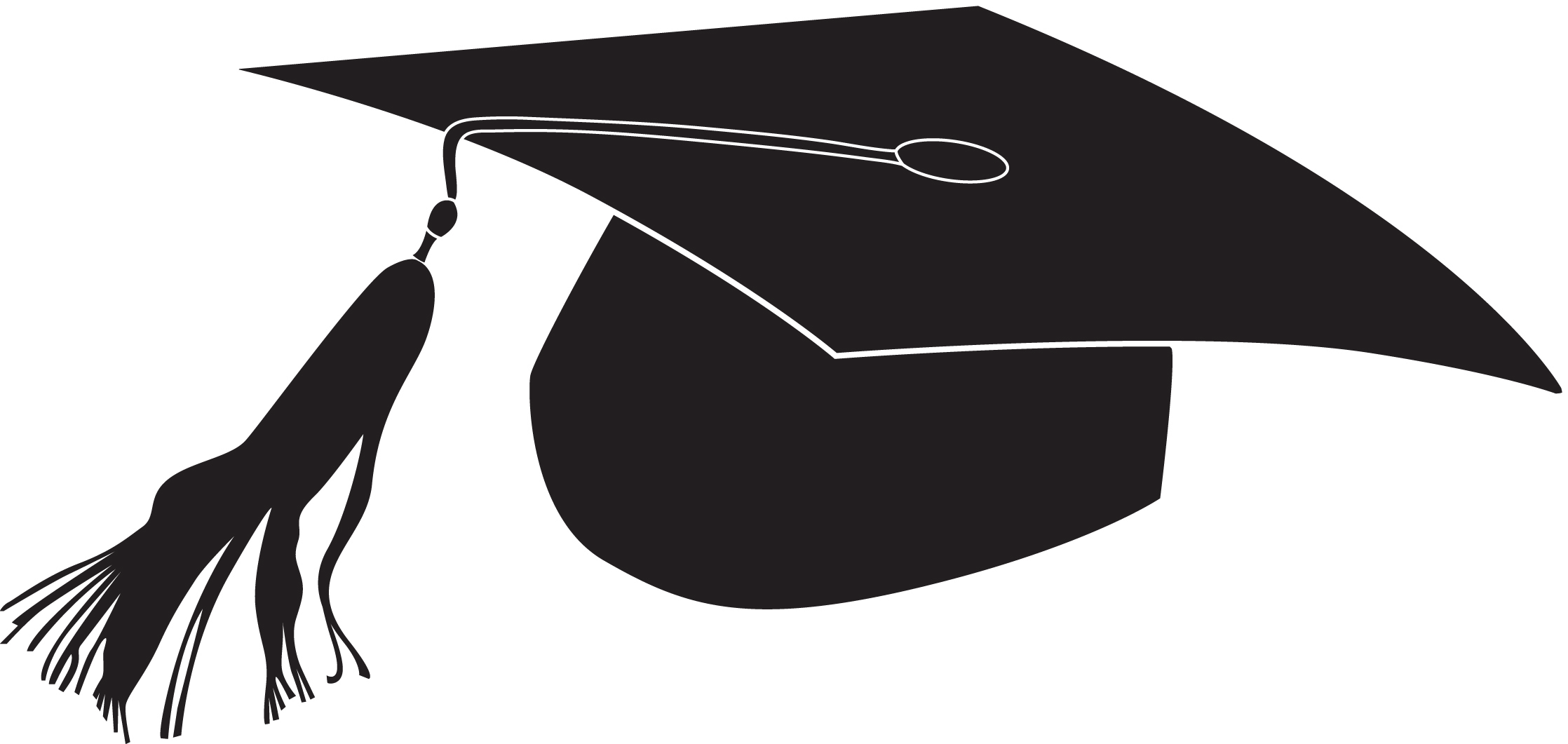 15
FORMACIÓN ”BECARIOS”
16
FORMACIÓN ”MISIONES DE ESTUDIOS” (APS MUNICIPAL LEY N° 19.378)
17
BECARIOS Y LOS MISIONADOS DE ESTUDIOS
SÍ
 tienen obligación de desempeño en el servicio público, por al menos  el doble del tiempo de duración de la beca.
REALIZAN BECA
(3 - 4 AÑOS)
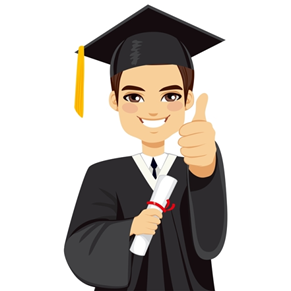 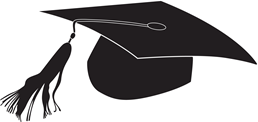 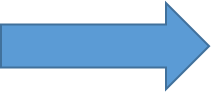 TERMINAN PROGRAMA DE ESPECIALIZACIÓN
18
PERIODO ASISTENCIAL OBLIGATORIO
19
PERIODO ASISTENCIAL OBLIGATORIO (PAO)
20
INGRESO APERIODO ASISTENCIAL OBLIGATORIO
Art. 9 
Ley N° 19.664
O
Art. 21
Ley N° 19.664
Servicio de Salud Aconcagua | Depto. Desarrollo de Personas
21
PERIODO ASISTENCIAL OBLIGATORIO (PAO)
22
PERIODO ASISTENCIAL OBLIGATORIO (PAO)
23
PERIODO ASISTENCIAL OBLIGATORIO (PAO)
24
TEMAS VARIOS PROFESIONALES EN PERIODO ASISTENCIAL OBLIGATORIO (PAO)
RECONOCIMIENTO DE TRIENIOS

FERIADO LEGAL

ASIGNACIÓN PERMANENCIA (LEY 20.982)

ASIGNACIÓN DE ESTÍMULO.

REGISTRO EN SIRH.

INGRESO A SUBESPECIALIDADES.
Servicio de Salud Aconcagua | Depto. Desarrollo de Personas
25
RECONOCIMIENTO DE TRIENIOS (ART. 43° 15.076)
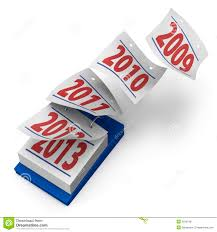 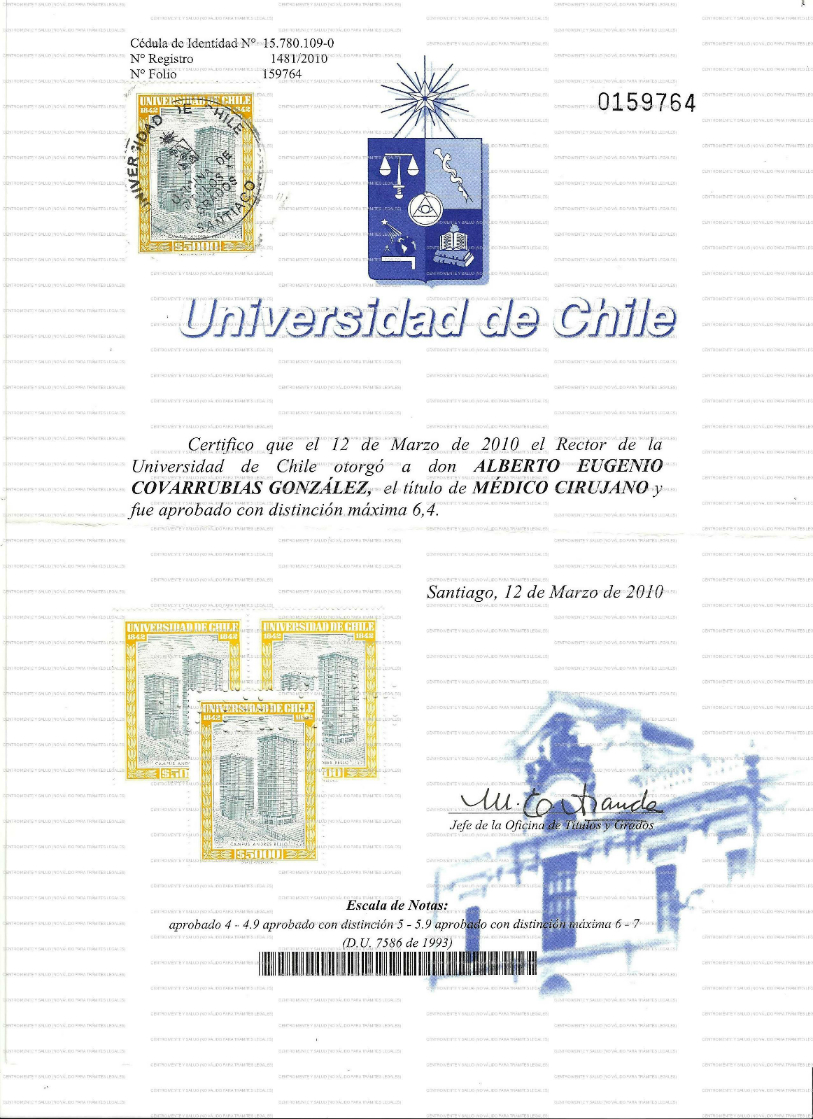 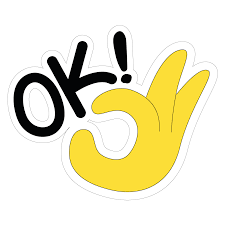 Importante : Si el profesional tiene tiempo servido antes del inicio de la beca, ese tiempo debe reconocerse sin exigir el certificado de especialista.
Servicio de Salud Aconcagua | Depto. Desarrollo de Personas
26
FERIADO LEGAL PAO
Para tener derecho a Feriado Legal, debe cumplir un año en la Administración Pública, como todo funcionario.

El tiempo servido en la becario art. 43° 15.076, no computa para el año en la Administración Pública.

Los profesionales PAO que pueden tener Feriado Legal antes de cumplir 1 año, deben acreditar con los certificados de antigüedad de los respectivos establecimientos de la Administración Pública en que se hayan desempeñado, previo al inicio de la Beca.
Servicio de Salud Aconcagua | Depto. Desarrollo de Personas
27
ASIGNACIÓN DE PERMANENCIA PARA ESPECIALISTAS(LEY N° 20.982)
Presentar certificado ante empleador
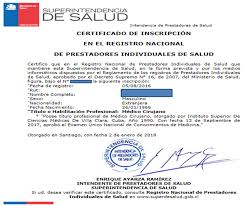 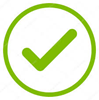 IMPORTANTE!!!
-Se cancelará a contar del 1° del mes siguiente de aquel en que se presentaré el certificado de registro ante el empleador.
- Las Oficinas de Personal, deben informar a la Unidad Ciclo de Vida Laboral, para hacer efectivo el pago.
Servicio de Salud Aconcagua | Depto. Desarrollo de Personas
28
ASIGNACIÓN DE ESTÍMULO
Art. 35° de la Ley N° 19.664 y Decreto N° 847.
Remuneración de Carácter Transitoria, de un 10% hasta un 180%.
Jornadas Prioritarias, Competencias Profesionales y Condiciones y Lugares de Trabajo.
Según disponibilidad Resolución Genérica del Servicio de Salud.
Servicio de Salud Aconcagua | Depto. Desarrollo de Personas
29
REGISTRO EN SIRH
Registro de profesionales PAO en datos contractuales en SIRH
CARGO
Servicio de Salud Aconcagua | Depto. Desarrollo de Personas
30
INGRESO A SUBESPECIALIDADES
El ingreso a subespecialidades se debe realizar a través de concurso.
Pueden postular:
	-Profesionales Etapa de Planta Superior y 	Profesionales Etapa Destinación y Formación (art. 9°), con al menos un año de antigüedad.
	-En caso de tratarse de PAO, deben contar con al menos dos años. No obstante por necesidades del SS, este periodo se puede rebajar.
El Servicio deberá informar a la Subsecretaría de Redes, de los postulantes seleccionados.
La Subsecretaría de Redes,  debe confirmar disponibilidad para apoyo financiero para programa formativo. 
La formación se respalda en el art. 46° 19.664.
La devolución corresponde al doble del tiempo de duración de la beca.
Se garantiza con Escritura Pública.
Servicio de Salud Aconcagua | Depto. Desarrollo de Personas
31
OTROS
Monitoreo PAO
Se enviará oficio semestralmente, solicitando informe.
Se enviará formato tipo de Informe.
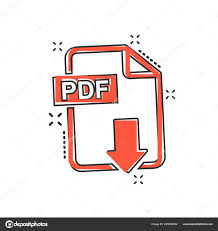 Servicio de Salud Aconcagua | Depto. Desarrollo de Personas
32
GRACIAS.